Seminář k výsledkům sítí ESF COPIE a NBFSE
10. prosince 2012
Praha
M. Jetmar, F. Kučera, M. Pěchoučková
Obsah prezentace
Cíle semináře
Mezinárodní sítě ESF a zapojení MPSV
Přínosy sociálního a inklusivního podnikání
Vymezení sociálního podnikání a situace v ČR
Vymezení inklusivního podnikání
Představení COPIE – cíle, aktivity, výstupy
Představení NBFSE – cíle, aktivity, výstupy
Prostředí pro sociální a inkluzivní podnikání
Ekonomická situace
Definice a uznání SP a IP
Daňové a právní prostředí
Politiky a jejich koordinace
Infrastruktura pro financování a nefinanční podporu
Veřejné zakázky a veřejná podpora
Cíle semináře
Informovat o výstupech mezinárodních sítí, jichž se účastní zástupci MPSV a dalších přizvaných subjektů

10. prosince 2012 – Síť COPIE a NBFSE
Koncem února 2013 – Gender mainstreaming a Age management

Prodiskutovat využití výstupů v podmínkách ČR s ohledem na budoucí intervence MPSV a dalších aktérů
Mezinárodní sítě
DG EMPL podpořilo v období 2009-2013 vznik 13 mezinárodních sítí v oblastech týkajících se ESF
Existují i další sítě financované členy, bez účasti Evropské komise, např. EURoma a Net@work 
Informace o všech existujících sítích v AJ, viz www.transnationality.eu 
Informace o sítích jichž se účastní zástupci MPSV, odboru řízení pomoci z ESF, částečně v ČJ, viz http://www.esfcr.cz/07-13/oplzz/mezinarodni-aktivity-op-lzz
Sítě pro období 2013-2014 (Age, Youth, Gender, TNC, RBM, Active inclusion, Roma, Social Entrepreneurship)
Jaký je přínos zapojení do mezinárodních sítí ESF COPIE a NBFSE ?
Získání zkušeností ze zahraničí v oblastech, které jsou pro ČR nové (sociální ekonomika, mikro půjčky) a v oblastech, ve kterých je účinné poskytování podpory obtížné (podnikání znevýhodněných)
Získání zkušeností z vyspělejších zemí i ze zemí méně vyspělých, kde řeší obdobné problémy jako ČR
Získání množství osobních kontaktů, na které lze v další práci navázat
Získání pozornosti a vtažení pracovníků veřejné správy (potenciálně) zodpovědných za danou oblast politik
Získání nástrojů a pomůcek, jejichž tvorbu jsme mohli ovlivnit dle našich potřeb  
Získání dovedností v tom, jak spolupracovat s partnery 
Větší možnost společně ovlivnit pravidla fungování ESF i jeho zaměření
Co to je sociální podnikání?
Obecná definice:
Podnikatelské aktivity prospívající společnosti a životnímu prostředí s důležitou rolí pro místní rozvoji, které vytváří pracovní příležitosti pro osoby se zdravotním nebo společenským znevýhodněním a u kterého je zisk je z větší části použit pro další rozvoj sociálního podniku

Specifické definice:
Integrační sociální podnikání
Podnikání, jehož primárním cílem je vytváření pracovních míst pro obtížně zaměstnatelné skupiny osob a (nebo) jejich příprava na práci na otevřeném trhu práce (tzv. transitní SP).
Komunální (komunitní) sociální podnikání
Podnikání, které řeší konkrétní veřejný zájem, tzn. poskytuje veřejně prospěšné služby nebo produkty při dodržení znaků SP.
Jak vypadá sociální podnikání v ČR?
Na základě průzkumu TESSEA vytvořen seznam asi 70 SP, celkem odhadován počet 100 SP (dostupné na http://www.p-p-p.cz/)
Převážně se jedná o Integrační SP (sociální firmy zaměstnávají těžce znevýhodněné cílové skupiny nebo sociální družstva jako vhodná forma podnikání za účelem místního rozvoje obcí a mikroregionů), v menší míře jsou to ostatní typy SP – místní a ekologický rozměr, přivýdělek NNO.
Velká část SP vznikla díky podpoře z výzev OP LZZ a IOP (neinvestiční a investiční dotace na zahájení sociálního podnikání)
Co je inklusivní podnikání a jak souvisí se SP?
Inklusivní (začleňující) podnikání je podnikání (sebe-zaměstnání/SVČ) provozované osobami znevýhodněnými na trhu práce a ve společnosti
Koncept vychází z toho, že i znevýhodnění mohou podnikat a v některých případech je to pro ně lepší alternativa než pracovní poměr. (Na druhou stranu, pro sociálně vyloučené a zadlužené skupiny je SVČ spíše škodlivé).
Vztah inkluzivního a sociálního podnikání: z jednoho pohledu je sociální podnikatel jednou ze skupin znevýhodněných podnikatelů, z druhého pohledu je jedním z typů SP podnikání znevýhodněných (splňuje znaky SP), některé typy sociálních podniků se zaměřují na poradenství, vzdělávání a financování podnikání znevýhodněných
S ohledem na mnoho společných charakteristik jsou někdy tyto dva koncepty řešeny společně (viz tento seminář a výzvy na podporu SE v OPLZZ a IOP)
Jaký je přínos sociálního a inklusivního podnikání?
Zaměstnávání a integrace na trh práce znevýhodněných
Sociální začleňování vyloučených 
Rozvoj místních komunit (obcí a mikroregionů) s ohledem na zapojení osob a subjektů z daného místa (jako odběratelé, dodavatelé, partneři, podporovatelé)
Ochrana a péče o životní prostředí
Rozvoj podnikavosti ve společnosti 
Vyšší participace, vč. finanční, občanské společnosti (občanů) na zajišťování společensky prospěšných služeb (pomoc znevýhodněným) – menší přímá závislost  na státu

Pro MPSV klíčový význam pro oblast zaměstnanosti, do budoucna možná i pro  společensky prospěšné služby (vč. sociálních služeb)
V době krize téměř jediná šance pro znevýhodněné, jak získat trvalou práci
Priorita EU: Small business act, Social Business Initiative, Program for social change and Innovation, samostatné investiční priority pro sebezaměstnávání (tematický cíl 8) a podporu sociálního podnikání (tematický cíl 9)  pro zaměření podpory ze strukturálních fondů EU
Představení COPIE
COPIE = Community of Practice on Inclusive Entrepreneurship (Komunita praxe pro začleňující podnikání)
Síť lidí, kteří jsou aktivně zapojeni do procesu otevírání možnosti podnikání pro všechny části společnosti
Síť ESF podpořená grantem EK v roce 2009, realizace aktivit ukončena v roce 2012
Obecný cíl: proměna politik (prostředí), která znamená, že podnikání je přirozenou volbou pro všechny lidi ve společnosti  
Navazuje na Inciativu EQUAL (2000-2006) a pilotní inciativu COPIE (2006 – 2008)
Zapojeno 10 států a regionů z celé EU – Německo, Česká republika, Belgie-Valonsko, Belgie-Vlámsko, Litva, Španělsko, španělské regiony Andalusie, Asturie, Galicie a Extremadura
Představení COPIE
Hlavním výstupem je tzv. COPIE Toolkit – sada nástrojů pro nastavení strategického rámce podpory začleňujícího a sociálního podnikání a realizaci Akčního plánu pro začleňující podnikání
Navazuje na hlavní témata sítě, nástroje jsou zpracovány jednotlivými pracovními skupinami (mini komunitami), ČR – MPSV vedlo s Vlámskem CoP Access to finance, aktivně se zúčastnilo práce CoP Policy co-ordiantion and Action planning
Jednotlivé nástroje jsou:
Diagnostický nástroj COPIE (nástroj pro analýzu prostředí pro podnikání, problémů a potřeb znevýhodněných podnikatelů a sociálních podnikatelů)
Nástroj pro spolupráci klíčových aktérů při přípravě a realizaci akčního plánu na podporu podnikání
Diagnostický nástroj podnikatelského vzdělávání/výuku podnikání
Sada nástrojů pro řízení kvality podnikatelských poradců
Manuál pro ŘO OP ESF pro implementaci programů mikrofinancování podpořených z ESF
Nástroj pro mapování organizací a služeb pro znevýhodněné a sociální podnikatele
Představení COPIE
COPIE Toolkit má být aplikován v souladu s principy politiky založené na důkazech (evidence based policy), dobré intervenční logiky a s principem řízení podle výsledků (Results based management)
Krok 1: aplikace diagnostického nástroje pro identifikaci silných a slabých stránek prostředí a infrastruktury pro začleňující podnikání
Krok 2: nastavení politik pro začleňující podnikání s využitím metodiky společného akčního plánování s aktivním zapojením klíčových aktérů různých úrovní  
Krok 3: efektivní implementace podpůrných opatření v klíčových oblastech pro rozvoj začleňujícího podnikání:
podnikatelské vzdělávání
řízení kvality poradenství pro (začínající) podnikatele 
Integrovaná podnikatelská podpora
Přístup k financování podnikání
Představení COPIE
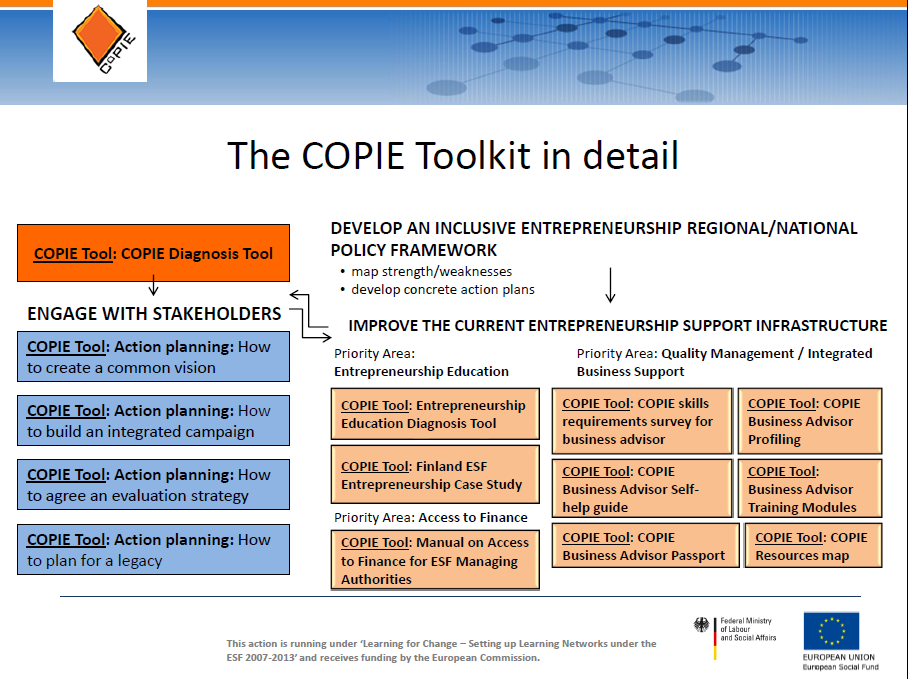 Akční plán pro začleňující podnikání (Action plan for inclusive entrepreneurship) 
Hlavní doporučení COPIE pro podporu začleňujícího podnikání z ESF a EFRR v programovém období 2014-2020 (představen na závěrečném policy foru v Berlíně 16. dubna 2012:
1. získání dostatečných a relevantních informací o situaci v podnikání znevýhodněných a sociálních podniků a o výsledcích poskytnuté podpory inklusivního podnikání;
2.  realizovat podporu (politiky) koordinovaným a integrovaným způsobem
3. zajistit vysokou kvalitu služeb poskytovaných začínajícím podnikatelům a podnikatelům ve fázi po zahájení podnikání 
4. podporovat/plánovat propojení a dostupnost různých poskytovatelů služeb 
5. podpořit poskytování mikropůjček 
6. podpořit rozvoj dovedností a podnikatelského vzdělávání 
7. zvyšovat povědomí a zapojit se do diskuze o inklusivním podnikání
Představení COPIE
Akční plán pro začleňující podnikání (Action plan for inclusive entrepreneurship) 
Hlavní doporučení COPIE pro podporu začleňujícího podnikání z ESF a EFRR v programovém období 2014-2020 (představen na závěrečném policy fóru v Berlíně 16. dubna 2012):
1. získat dostatečné a relevantní informace o situaci v podnikání znevýhodněných a sociálních podniků a o výsledcích poskytnuté podpory inklusivního podnikání;
2.  realizovat podporu (politiky) koordinovaným a integrovaným způsobem
3. zajistit vysokou kvalitu služeb poskytovaných začínajícím podnikatelům a podnikatelům ve fázi po zahájení podnikání 
4. podporovat/plánovat propojení a dostupnost různých poskytovatelů služeb 
5. podpořit poskytování mikropůjček 
6. podpořit rozvoj dovedností a podnikatelského vzdělávání 
7. zvyšovat povědomí a zapojit se do diskuze o inklusivním podnikání

Více informací o COPIE a začleňujícím podnikání: http://www.cop-ie.eu a http://wikipreneurship.eu/
Představení NBFSE
Ing. Marek Jetmar, Ph.D.

Facilitátor části Finanční nástroje a mechanismy alokace zdrojů pro potřeby sociální ekonomiky
Členové sítě
Ministerstvo pro místní rozvoj, Polsko
Rada ESF, Švédsko
Region Lombardie
Ministerstvo práce a sociálních věcí, Česká republika
Agentura ESF, Vlámsko
Ministerstvo práce a hospodářství, Finsko
MA ESF, Anglie
Cíle BFSE
Zvýšení znalostí o SE a budování kapacit řídicích orgánů ESF na národní a regionální úrovni
Pomoc řídicím orgánům  ESF nastavit podpor rozvoj SE v nové generaci OP
Identifikace a výměna osvědčených postupů mezi ŘO ESF
Navázat na dialog s realizátory, odborníky, propojit sítě SE / organizace
Výměna zkušeností mezi státy/regiony
Vypracování společných řešení, doporučení a nástrojů na úrovni EU
Části BFSE, pracovní skupiny
Sociální franchising
Finanční nástroje a mechanismy alokace zdrojů pro potřeby sociální ekonomiky
Měření sociální přidanou hodnotu
Společensky odpovědné zadávání veřejných zakázek a veřejné sociální partnerství
Komunitární právo a sociální služby obecného zájmu
Typy aktivit
Zpracování podkladových studií, realizace šetření, analýzy
Společní setkání všech částí, debaty, šíření příkladů dobré praxe – semináře, konference, setkání na bázi části, peer review 
Zpracování produktů – jednotlivé části
Zpracování společného produktu/výstupu
Společný výstup/A better future
Část 1: Sociální ekonomika a 18 investičních priorit ESF (rozbor současného stavu, reakce na návrhy nařízení, rámcová doporučení)
	Navrhuje, jakou roli by mohla sociální ekonomika hrát v investičních prioritách ESF stanovených pro nadcházející plánovací období 2014-2020. Identifikuje hlavní výzvy, trendy současné evropské politiky a role sociálního ekonomika pro každou tematickou oblast uvedenou v návrzích nařízení o ESF. Pro každou z 18ti investičních priorit, prezentuje příklady dobré praxe spojené s činností organizací působících ve sféře sociální ekonomiky v různých členských zemích.
      Formuluje návrhy doporučení pro řídící orgány a tvůrci politik na národní a evropské úrovni.
Společný výstup/A better future
Část 2: Tematické doporučení (souhrnná doporučení za síť) shrnuje výsledky práce jednotlivých částí  BFSE (pracovních skupin). 
      Pro každou část je vytvořena samostatná kapitola, která analyzuje kontext politiky, aktuální otázky a problémy na evropské úrovni, v zapojených zemích. 
      Dále popisuje vybrané osvědčené postupy a navrhuje specifická doporučení pro každý ze zkoumaných okruhů.
Doporučení
Rámcové: Podpora ESF určená pro sociální ekonomiku by měla být součástí integrovaného strategického přístupu, který je navržen, zaveden a posuzován prostřednictvím partnerství.

Specifická doporučení jednotlivých částí:
Každá část (pracovní skupina) formulovala doporučení pro potřeby společného produktu.
Některé části formulovaly větší počet  (detailnějších) doporučení, které jsou obsaženy v jejich produktech.
Výstupy, produkty, studie
Recommendations for socially responsible public procurement  and public social partnership in the context of social economy development
The application of Socially Responsible Public Procurement and public-social partnership in support to social economy development
Community law and social services of general interest in the light of social inclusion
Výstupy, produkty, studie
A set of tools to implement social franchising: directory, guidelines on finance, case studies, web-site, recommendations  
Overview of attitudes and financial instruments for social economy in NBFSE countries and case studies of selected practices of support
Recommendations for the implementation of financial instruments
A tool for evaluating the social value
Výstupy BFSE
Informace o síti BFSE:www.socialeconomy.plZde jsou k dispozici ke stažení                i veškeré produkty.
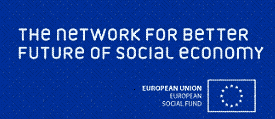 Prostředí sociálního a inkluzivního podnikání v ČR
Prostředí sociálního a inkluzivního podnikání v ČR – co podporuje a co brání podnikání
ekonomická situace
existence definice a uznání sociálního a inkluzivního podnikání
legislativa – dotace, daně, odvody, příspěvky na zaměstnance, překlenovací příspěvky, zakládání podniku (délka, náklady, složitost)
zahrnutí do politik a jejich koordinace (zejm. mezi resorty)
infrastruktura – poradenské a finanční instituce a jejich kapacita ve vztahu k sociálnímu a inkluzivnímu podnikání
veřejné zakázky
veřejná podpora
???
Prostředí sociálního a inkluzivního podnikání v ČR DEFINICE
První definice SE a SP v ČR v rámci Iniciativy společenství EQUAL (2004-2008) – Národní tematická síť Sociální ekonomika (definice, znaky a charakteristiky sociální ekonomiky, sociálního podnikání a sociálního podniku) 
Dále rozpracováno v rámci TESSEA (projekt Mez. Spolupráce OP LZZ, 2009-2011)
Připravuje se vymezení integračního sociálního podniku a stanovení indikátorů pro měření kvality a výsledků sociálně-podnikatelských projektů (navazující projekt v rámci TESSEA, Mez. Spolupráce OP LZZ, od 2012)
Definice zatím nebyly převzaty do legislativy a strategií vlády
Prostředí sociálního a inkluzivního podnikání v ČR LEGISLATIVA A POVĚDOMÍ
Daňové výhody pro OSVČ, příspěvky od ÚP
Snadné zakládání podniků
Povědomí: pořady v médiích, soutěže, sítě 
Není daňové zvýhodnění sociálních podniků
Zákon o zaměstnanosti: podpora zaměřena u zaměstnávání zdravotně postižených – není kompenzace za nižší produktivitu jinak znevýhodněných (ohrožená mládež, rodiče, drogově závislí, zadlužení, vězni a bývalí vězni ad.)
Nejsou snadno dostupné informace o zahájení podnikání, kluby podnikatelů ad. 
Není běžná výuka podnikání na školách
Prostředí sociálního a inkluzivního podnikání v ČR Politiky, instituce a jejich koordinace
Důležité podmínky rozvoje sociálního a inkluzivního podnikání v oblasti politik a institucí:
Stabilní politická podpora, explicitně formulovaná ve strategii  nebo koncepci
Jasné určení zodpovědných institucí (zejm. resortů) a jejich rolí
Sdílení „vize“ institucemi a jejich koordinace při plánování a realizaci podpory
Strategie je systematicky monitorována a vyhodnocována

V oblasti inkluzivního podnikání existuje řada příkladů  komplexních přístupů
Wales, Vlámsko, Valonsko, Asturie
v ČR  snaha o tento přístup v rámci Koncepce podpory MSP MPO, zatím nezahrnovala ve větší míře drobné (znevýhodněné) podnikatele,
V připravované Koncepci MSP pro období 2014-2020 positivní posun v důrazu na znevýhodněné podnikatele i regiony a zapojení MPSV
Prostředí sociálního a inkluzivního podnikání v ČR politiky, instituce a jejich koordinace
V oblasti sociální ekonomiky je situace složitější:
Efekty / přínosy v několika oblastech (zaměstnanost, soc. začleňování, životní prostření, podnikavost a inovace, místní a regionální rozvoj, fiskální), každou řeší jiný rezort (různé útvary v jednom rezortu)
MPSV
MPO
MMR
MŽP
MF
MŠMT
Úřad vlády – Agentura pro sociální začleňování
Příklad dobré praxe: vlámské Ministerstvo pro sociální ekonomiku 
V ČR v souvislosti s přípravou na nové programovací období intenzivnější debata o gesci, koordinaci a rolích
Prostředí v jednotlivých zemích
Vlámsko 
SE vysoce rozvinutá a je výrazně zastoupena podniky zaměřenými na sociální a pracovní začleňování. 
Regionální vláda podporuje rozvoj SP v každém ohledu. 
Propracovaný systém podpory s cílem mobilizovat soukromé zdroje. 
Veřejné zdroje používány jako páka k dosažení potřebných efektů. 
Dobře vyvinuté různé formy partnerství mezi veřejným a soukromým sektorem zaměřené na podporu SE. 
SP je podporováno v různých fázích vývoje - před zahájením podnikání, při zakládání podniků a v průběhu podnikání.
Investování do podniků (např. nákup zařízení) i rozvoj lidských zdrojů (budování kapacit sociálních podnikatelů a jejich zaměstnanců).
Prostředí v jednotlivých zemích
Česká republika
Sociální podniky teprve vznikají, celý sektor SE je doposud velmi slabý. Většina společnosti nesdílí hodnoty spojené se sociálním podnikáním, i když se situace znevýhodněných osob i celkové sociální klima zhoršuje. 
Mezi politiky a úředníky (tvůrci politiky) na národní a regionální úrovni zatím neexistuje širší podpora konceptu sociální ekonomiky.
Podpora (příspěvky na zaměstnanost) je poskytována pouze pro zdravotně a tělesně postižené zaměstnance jako opatření politiky zaměstnanosti. 
Finanční sektor poskytuje produkty (úvěry) pro sociální podniky v malém měřítku, jako pilotní iniciativy v rámci aktivit CSR. 
Činnost nevládních organizací v oblasti sociálního podnikání je však stále slabá, ale lze pozorovat zlepšení (pilotní projekty na vytváření sociálních podniků). 
Podpora sociálních podniků ze strany veřejného sektoru má pilotní a inovativní charakter a je v podstatě reprezentována granty spolufinancovanými z ESF a EFRR, které jsou administrovanými MPSV.
Prostředí v jednotlivých zemích
Lombardie 
vysoký podíl malých sociálních podniků úzce zapojených do aktivit místní komunity. 
Fenomén představují sociální družstva. 
Na národní a regionální úrovni je k dispozici řada daňových výhod pro SP.
Činnost sociálních družstev je podporována jakýmkoliv způsobem. 
Inovativní způsoby financování SP ze ESF
Velkou výhodou je možnost spolupráce s místními finančními zprostředkovateli, kteří jsou silně integrovaní do místní ekonomiky.
Prostředí v jednotlivých zemích
Polsko 
Rychlý růst SP ze spodu
Deklarovaná podpora ze strany vlády i jednotlivých regionů
masivní podpora vzniku a rozvoje malých a středních podniků z EFRR - dostupné rovněž sociálním podnikům, 
opatření přímo zaměřených na sociální podnikání spolufinancovaných z ESF
posílení kapacity sociálních podniků a dalších subjektů působících v území; 
připravovaný finanční mechanismus ke zvýšení dostupnosti kapitálu v podobě mikroúvěrů pro začínající sociální podnikatele.
Prostředí v jednotlivých zemích
Švédsko
Sociální podnikání se zaměřuje na začleňování osob do společnosti a pracovního života, na posilování motivace zaměstnanců. 
Strategií a cílem veřejných aktivit je vytvářet příležitosti pro vznik dalších sociálních podniků a jejich růst a rozvoj. 
Vysoká úroveň sociální soudržnosti na národní a místní úrovni hraje klíčovou roli v podpoře rozvoje sociálních podniků. To se odráží ve stimulaci etického bankovnictví, které umožňuje drobných střadatelů zapojit se do financování projektů se sociální přidanou hodnotou.
Prostředí v jednotlivých zemích
Velká Británie 
velmi dobře vyvinut systém financování potřeb sociálních podniků ze soukromých zdrojů, nevládních organizací a prostřednictvím přímého zapojení občanů. 
To odráží sílu občanské společnosti a její schopnost aktivně sdílet hodnoty sociální ekonomiky v populaci, ale i ekonomickou sílu charit, nadací, nadačních fondů, které jsou schopné podporovat i vznik sociálních podniků a zaměřit se i na financování jejich projektů. 
Existují významné daňové úlevy a další opatření na podporu činnosti sociálních podniků.
Vládní podpora Big Society  (Cameron)
Společensky odpovědné zadávání veřejných zakázek a veřejné - sociální partnerství
Doporučení NBFSE:
Je třeba vyvinout a rozšířit v členských státech metodiku vytváření smluv, která specifikuje roli sociální ekonomiky při implementaci územní (regionální) politiky
Ujistit se, že celý sektor SE přispívá k sociální integraci a zlepšování kvality života každého obyvatele
Mělo by se zabránit vyloučení různých částí SE z důvodu chybně nastavených předpisů
Společensky odpovědné zadávání veřejných zakázek a veřejné - sociální partnerství
Doporučení NBFSE
nastavení periodického hodnocení do jaké míry se subjekty SE účastní na zadávání veřejných zakázek

přijetí vhodných opatření k zajištění přístupu k veřejným zakázkám na základě rovnosti. 

úprava směrnic a efektivní uplatnění v legislativě a strategiích
Veřejná podpora
Doporučení NBFSE:
Evropská komise by měla akceptovat zvláštní úlohu SE a přidanou hodnotu sociálních podniků a podle toho jednat, při reformě předpisů veřejné podpory 
Členské státy by se měly vydat rizikovější cestou reálného posuzování veřejné podpory a nikoli používat ve všech případech podpory podniků de-minimis

Pro SE budou mít klíčový dopad blokové výjimky, které by měly lépe odrážet realitu SP:1. Změna definice znevýhodněných a osob se zdravotním postižením, aby lépe odrážely osoby těžící z aktivit  SE,2. Zahrnout poradenství, sociální inovace atd. jako způsobilé činnosti,
      3. Zvýšení intenzity a doby podpory pro aktivity zaměřené na znevýhodněné a zdravotně postižené pracovníky
Veřejná podpora
Služby obecného hospodářského zájmu  
Zkušenosti místních, regionálních a národní vlády s aplikací kritérií Altmark je spíše omezený; potřeba sdílení postupů a nastavení sítě pro sdílení dobré praxe.
EK by mohlo poskytnout příklady toho, jak by náhrada měla být vypočítána  atd.
Vzhledem k tomu, že není jasné, které kontrolní mechanismy EK bude používat, je pro členské státy obtížné posoudit rizika spadání do  SOHZ. Při výpočtu náhrady uplatnit  ekonomická ale i sociální kritéria.
Děkujeme za pozornost!